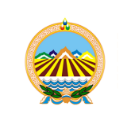 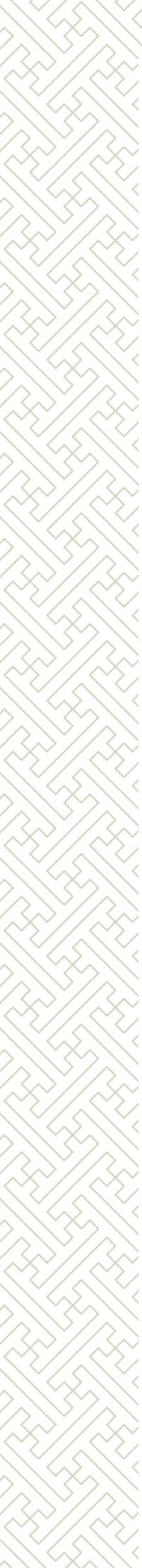 Сэлэнгэ аймаг Статистикийн хэлтэс
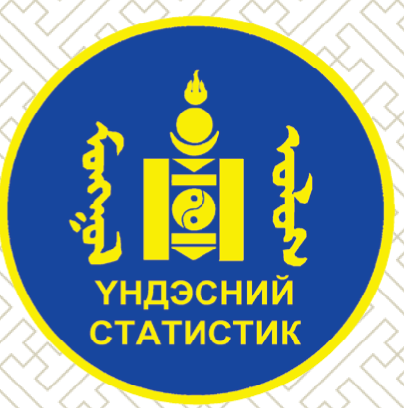 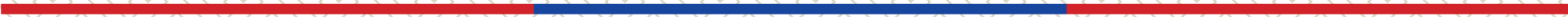 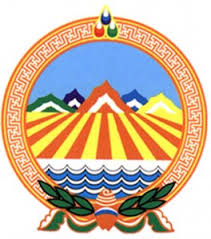 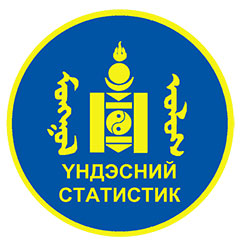 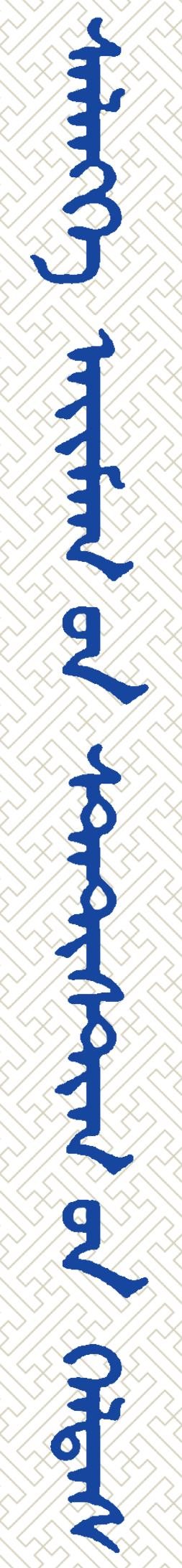 СЭЛЭНГЭ АЙМГИЙН 2018 ОНЫ МАЛ ТООЛЛОГЫН НЭГДСЭН ДҮН
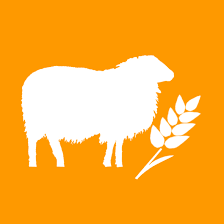 www.Selenge.nso.mn
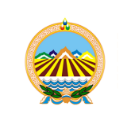 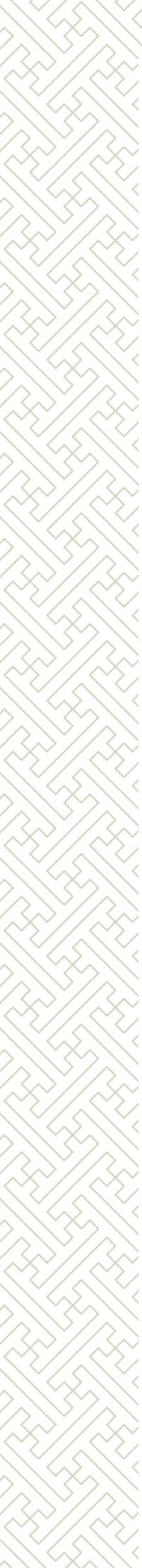 Сэлэнгэ аймаг Статистикийн хэлтэс
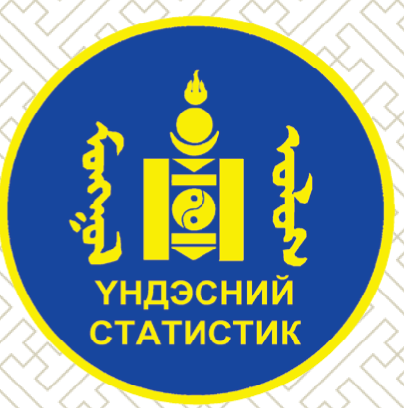 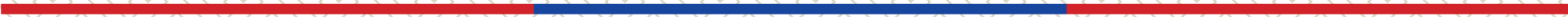 Малтай, малчин өрх, малчдын тоо
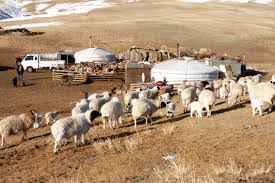 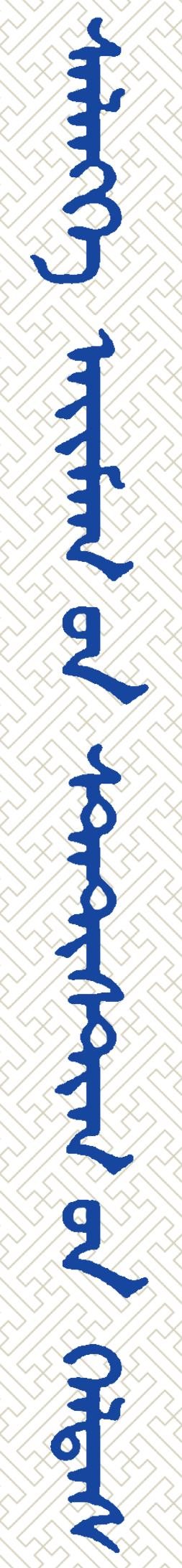 www.Selenge.nso.mn
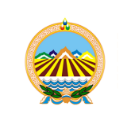 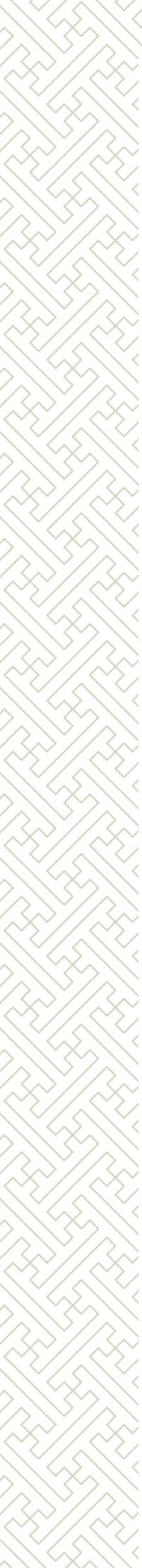 Сэлэнгэ аймаг Статистикийн хэлтэс
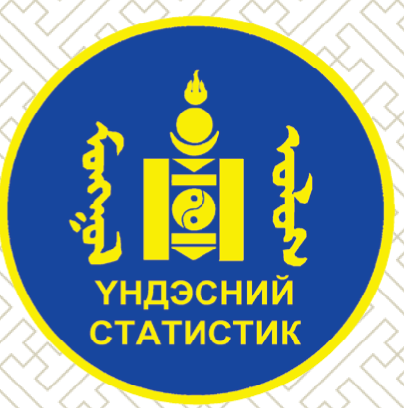 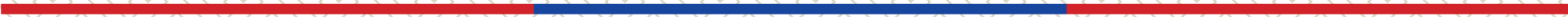 Малчдын тоо, нас, хүйс
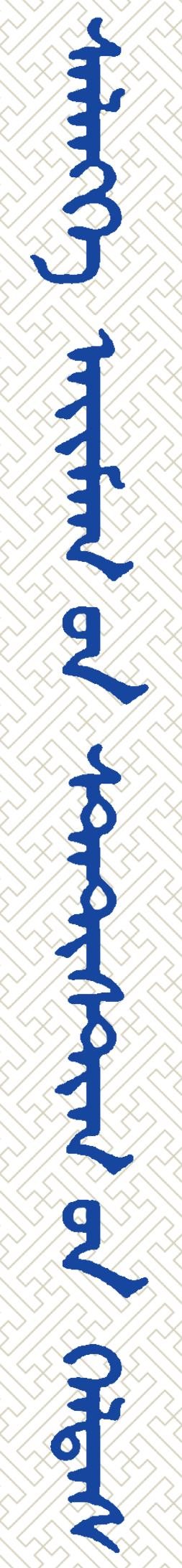 www.Selenge.nso.mn
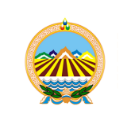 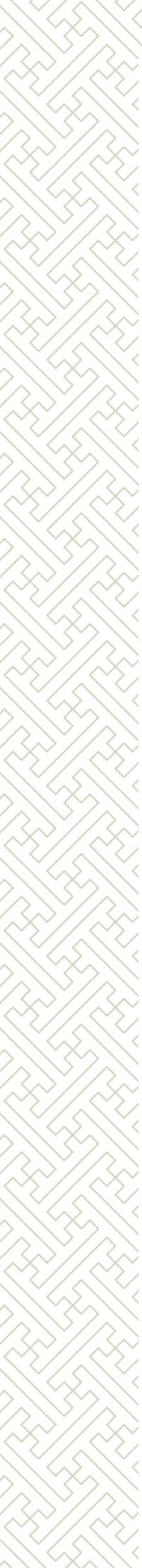 Сэлэнгэ аймаг Статистикийн хэлтэс
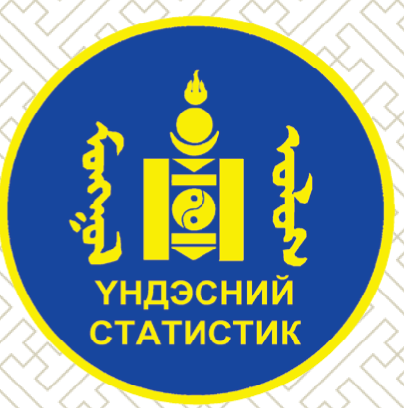 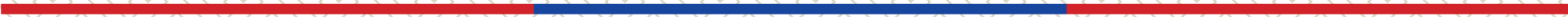 Малчин өрхийн тоо, сумаар, малын тоогоор
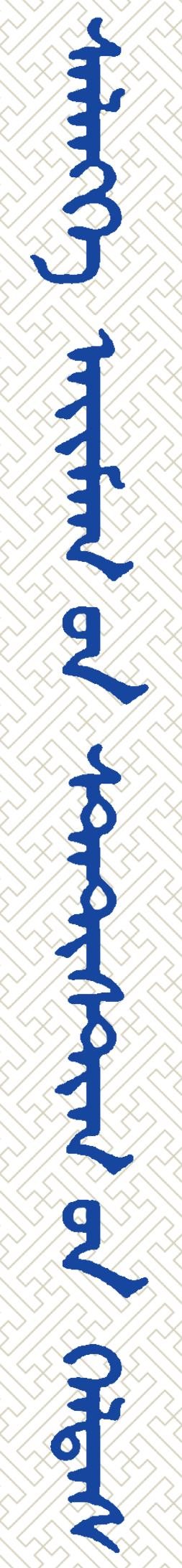 www.Selenge.nso.mn
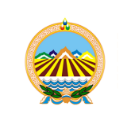 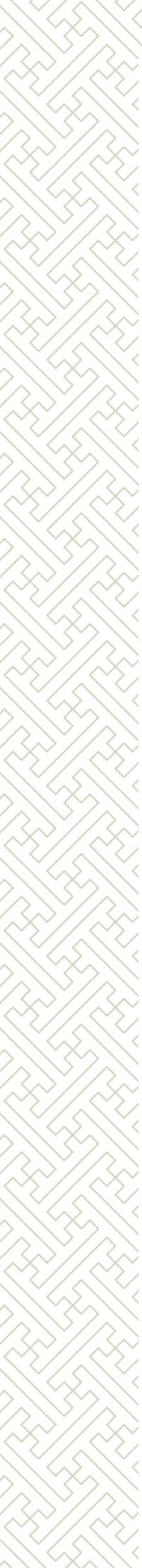 Сэлэнгэ аймаг Статистикийн хэлтэс
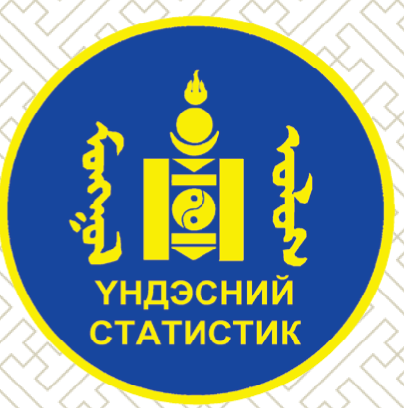 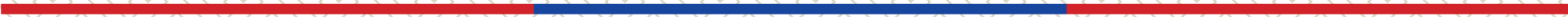 НИЙТ МАЛЫН ТОО
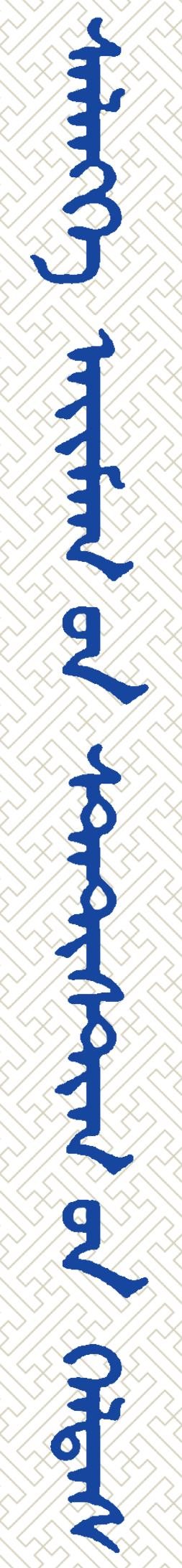 2018 онд аймгийн нийт малын тоо 1540036 болж урьд оноос 30.1 мянган толгой буюу 1.9 хувиар өссөн. Аймгийн хэмжээнд 1 хүнд 14.1 толгой мал ногдож байна.
www.Selenge.nso.mn
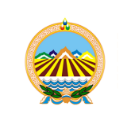 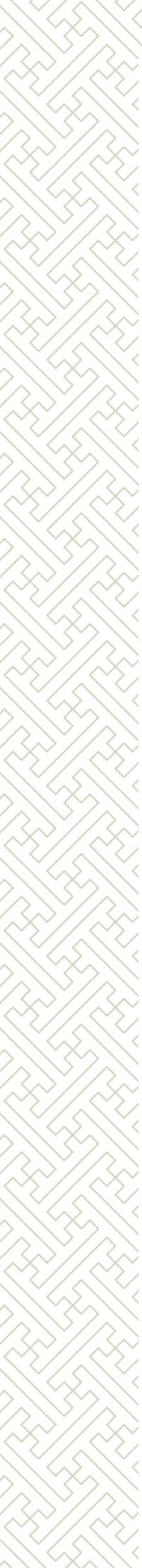 Сэлэнгэ аймаг Статистикийн хэлтэс
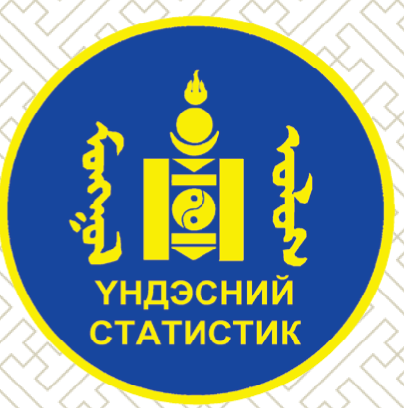 МАЛЫН ТОО  /ТӨРЛӨӨР мян.тол/
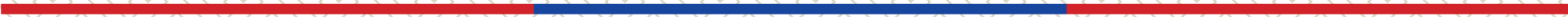 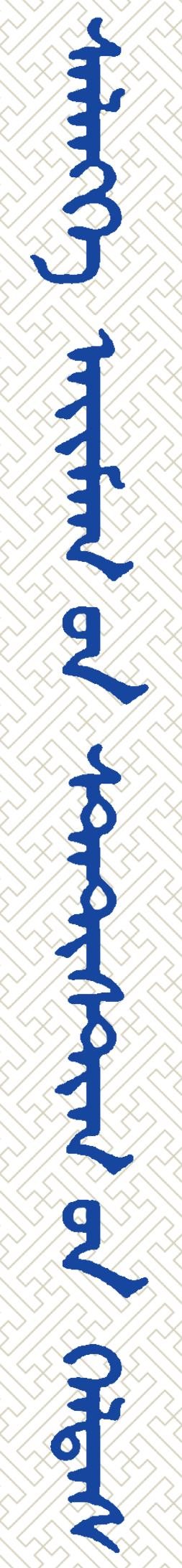 2018
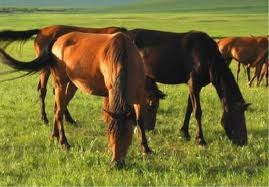 2017
2018
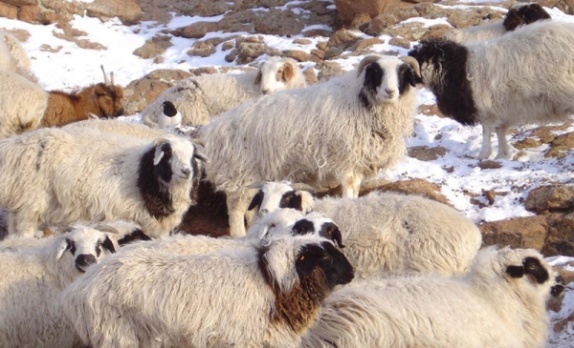 2017
2017
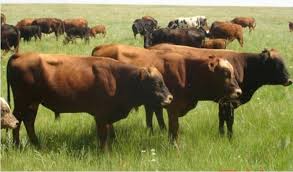 2018
2018
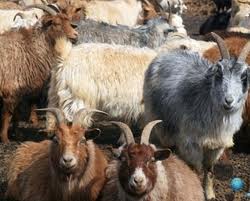 2017
2017
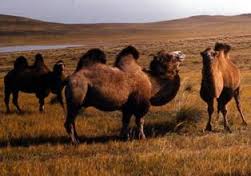 2018
www.Selenge.nso.mn
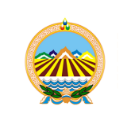 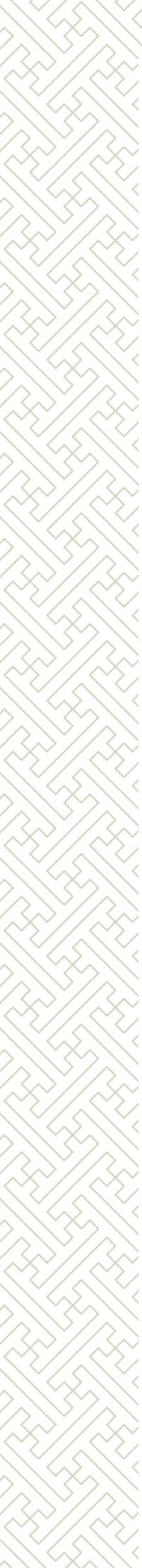 Сэлэнгэ аймаг Статистикийн хэлтэс
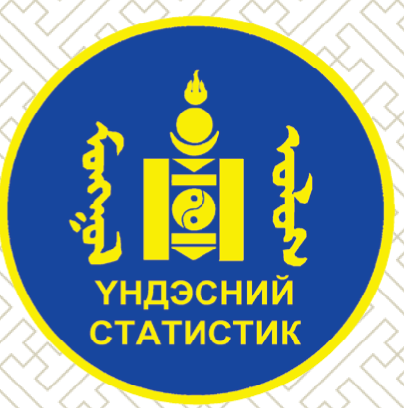 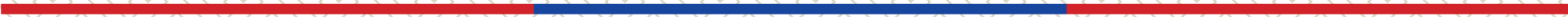 МАЛ СҮРГИЙН  БҮТЭЦ
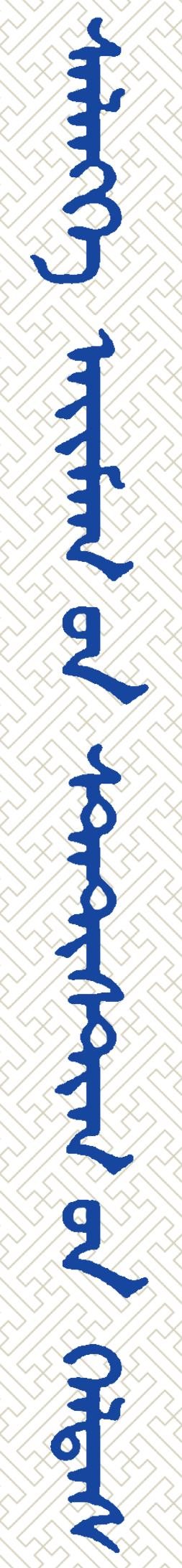 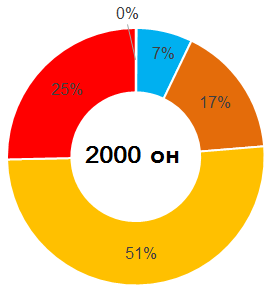 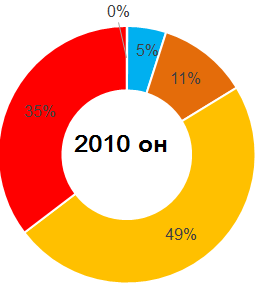 2018 он
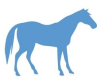 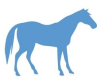 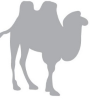 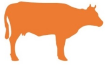 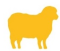 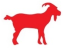 www.Selenge.nso.mn
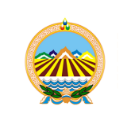 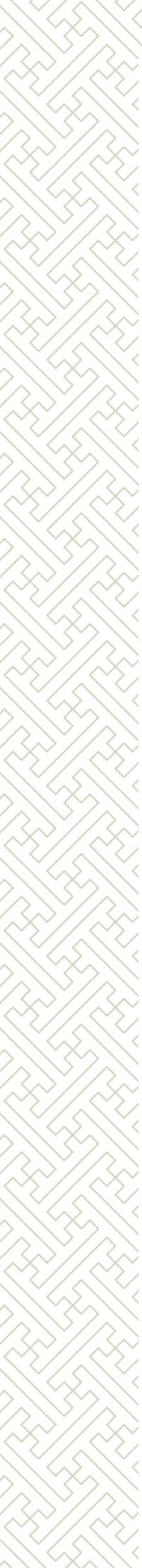 Сэлэнгэ аймаг Статистикийн хэлтэс
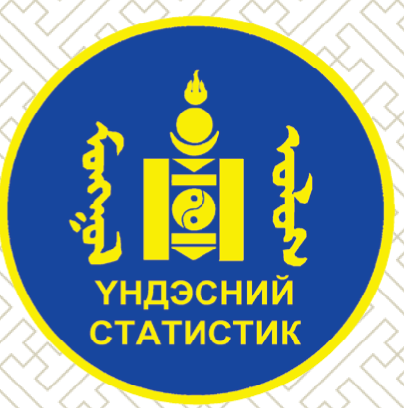 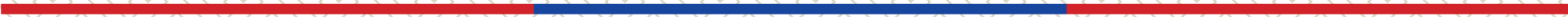 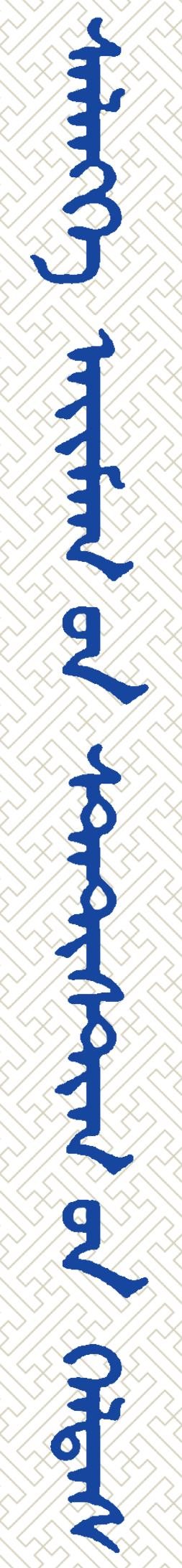 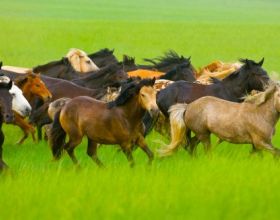 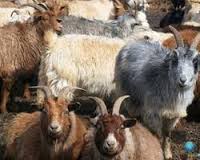 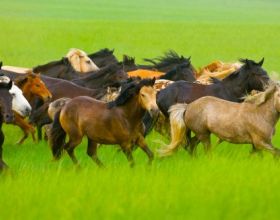 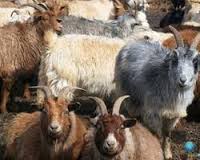 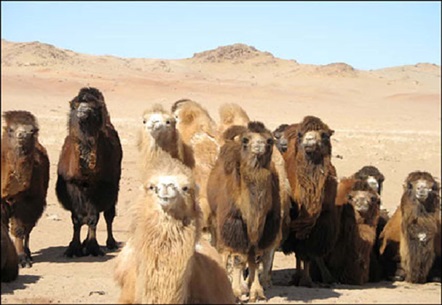 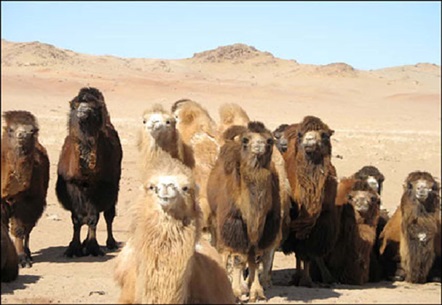 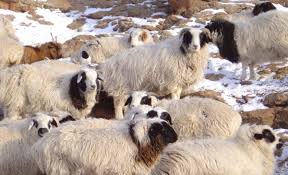 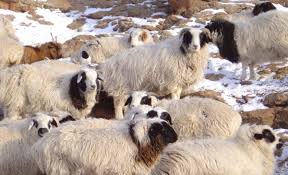 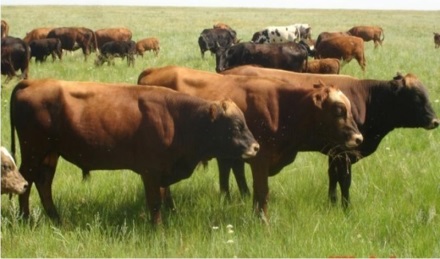 www.Selenge.nso.mn
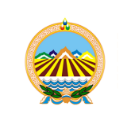 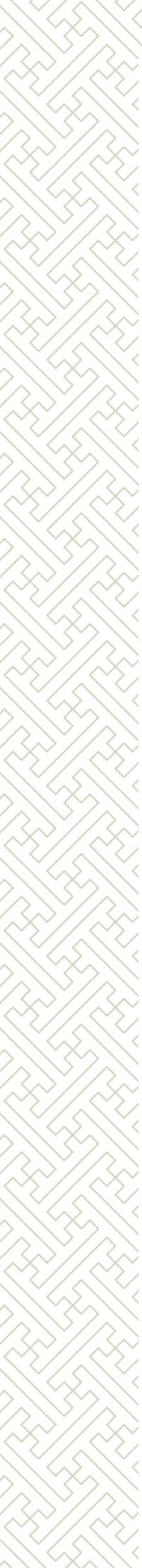 Сэлэнгэ аймаг Статистикийн хэлтэс
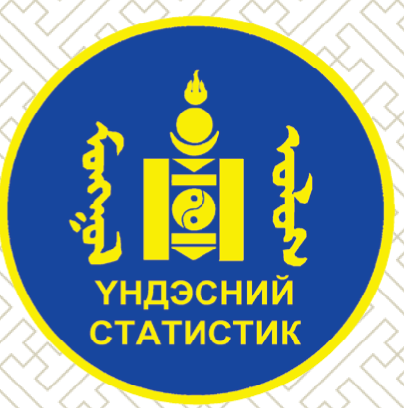 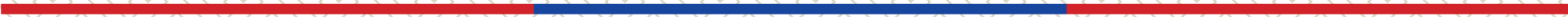 Нийт малын тоо, сумаар /мян.толгой/
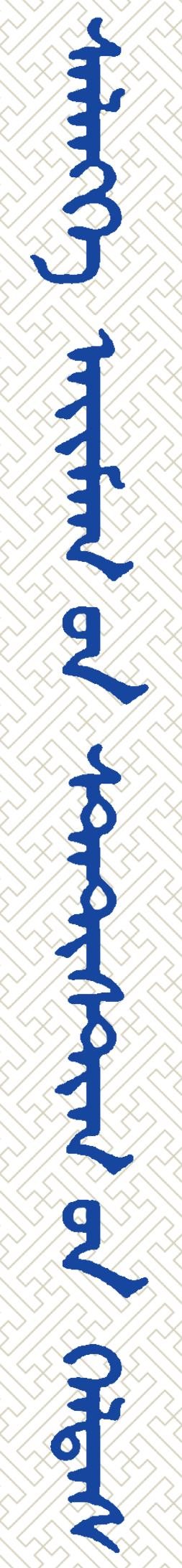 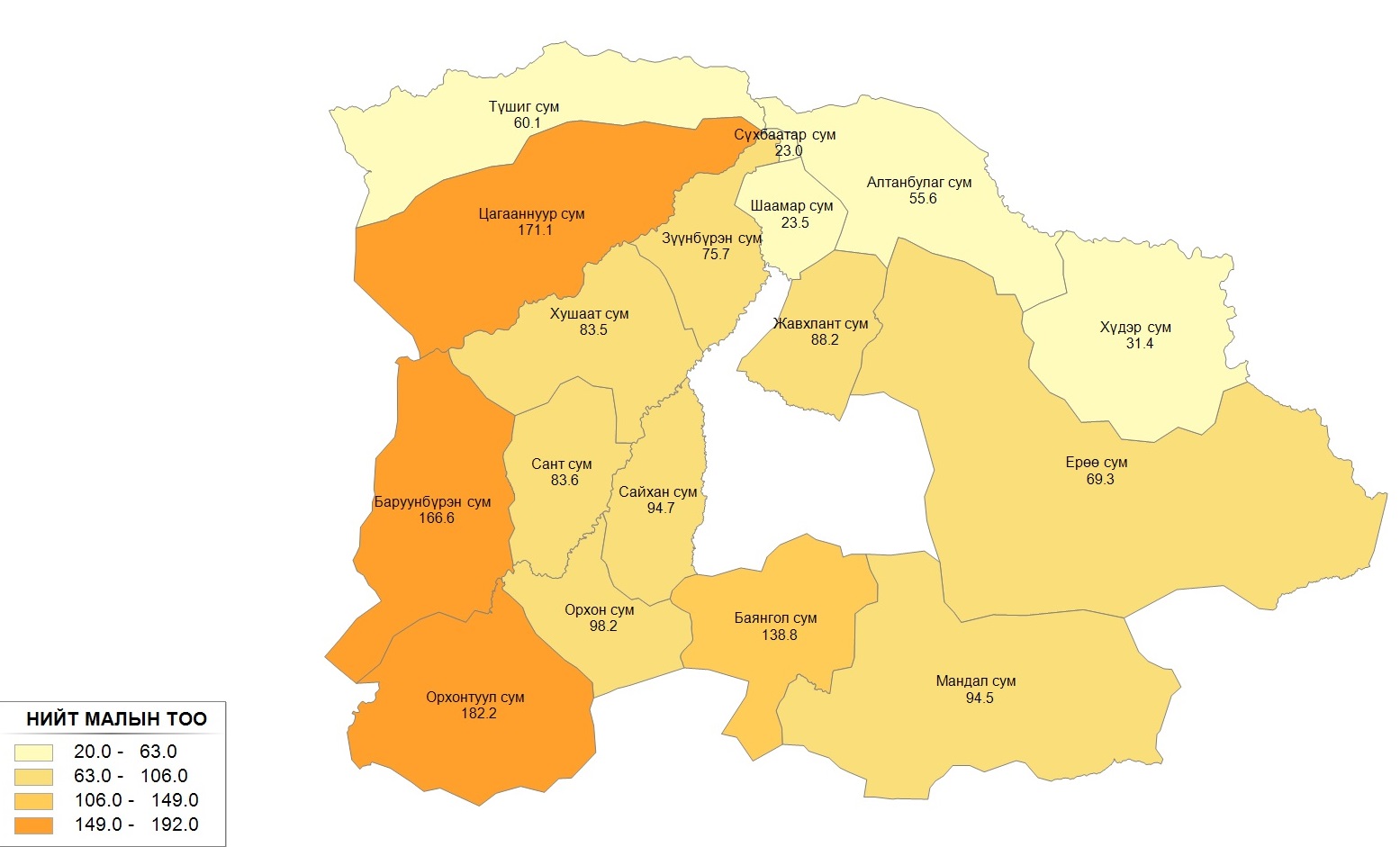 Аймгийн хэмжээнд 2017 оны байдлаар 4112 өрх толгойлсон хүн байгаагаас 3 хүртлэх хүүхэдтэй 
2786,  ихэр хүүхэдтэй 253 өрх, 2 ихэр хүүхэд 502 байна.
www.Selenge.nso.mn
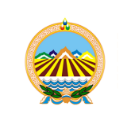 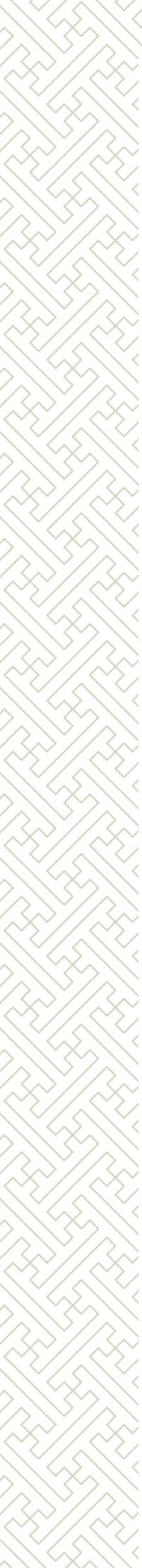 Сэлэнгэ аймаг Статистикийн хэлтэс
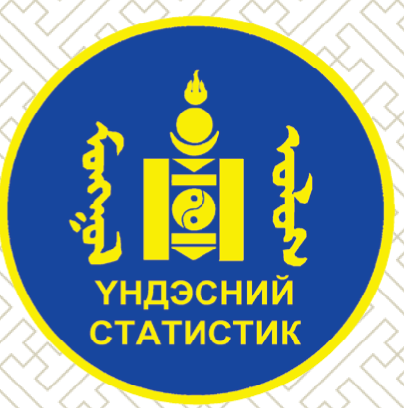 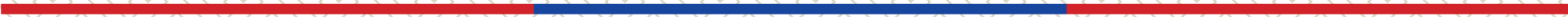 Адуун сүргийн тоо, сумаар /мян.толгой/
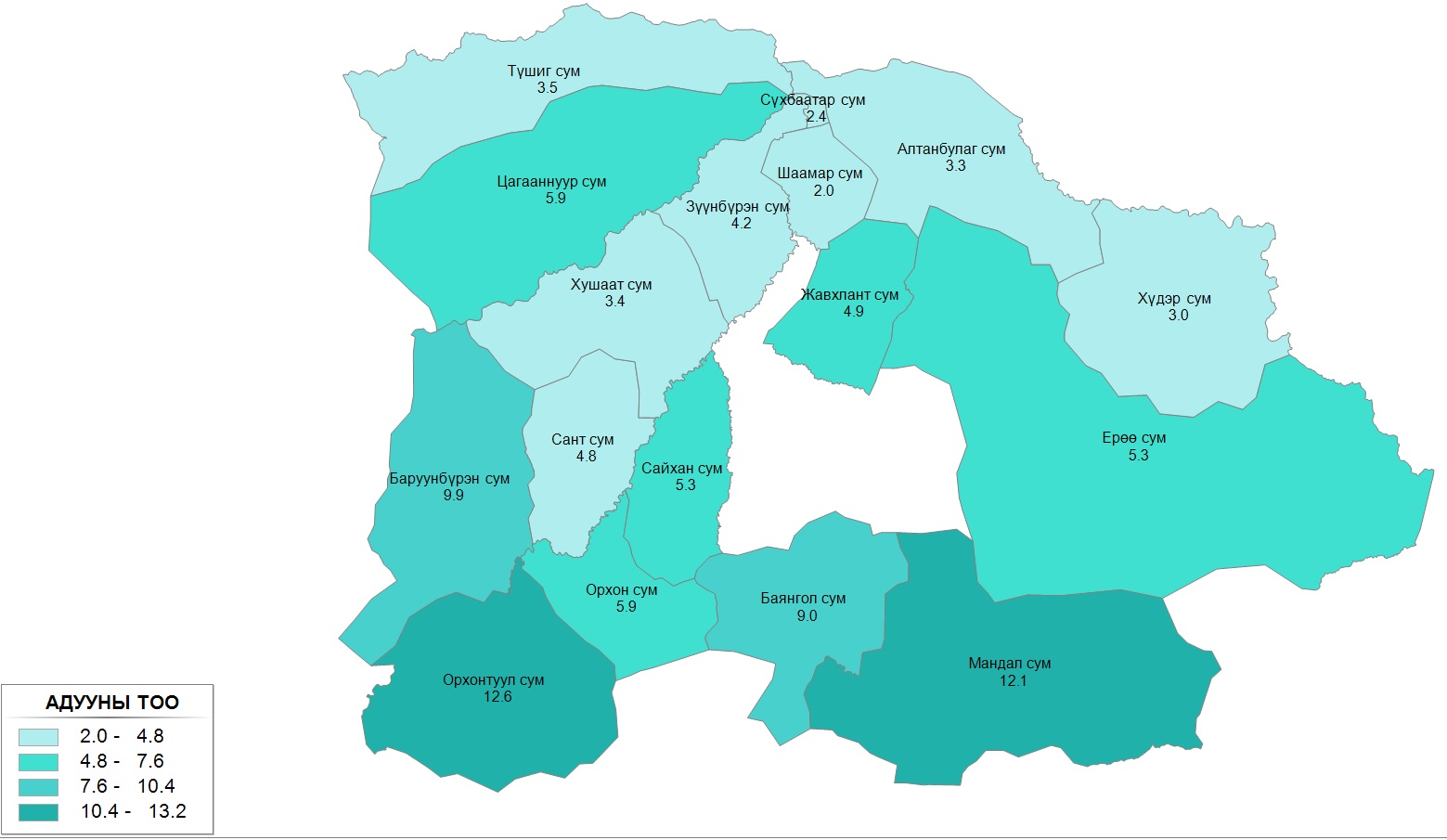 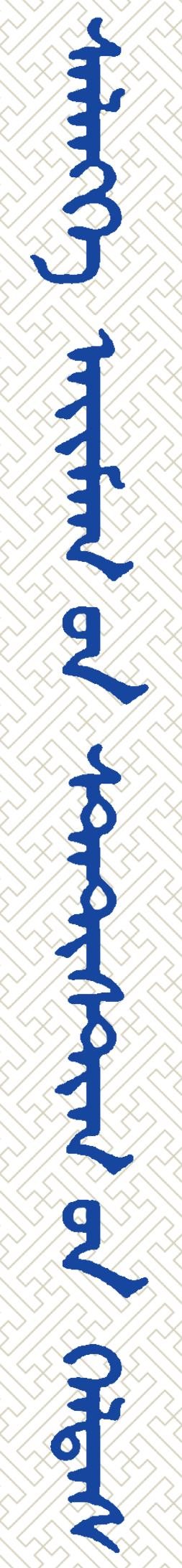 www.Selenge.nso.mn
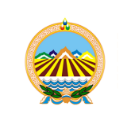 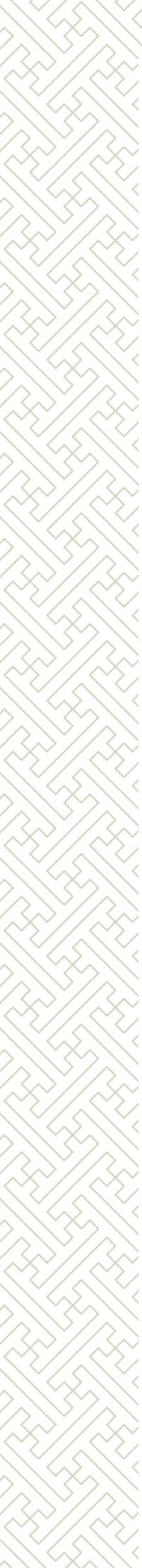 Сэлэнгэ аймаг Статистикийн хэлтэс
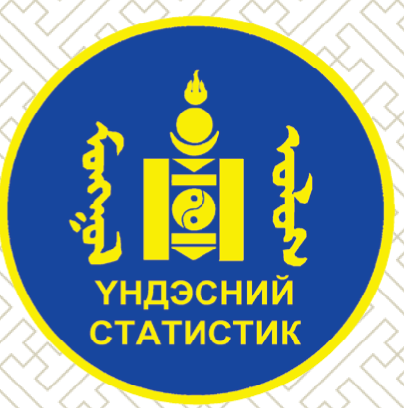 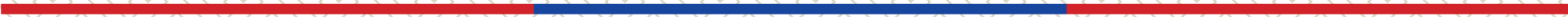 Үхэр сүргийн тоо, сумаар /мян.толгой/
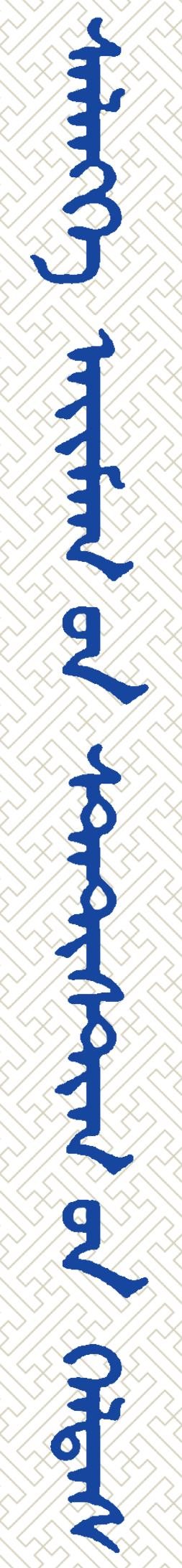 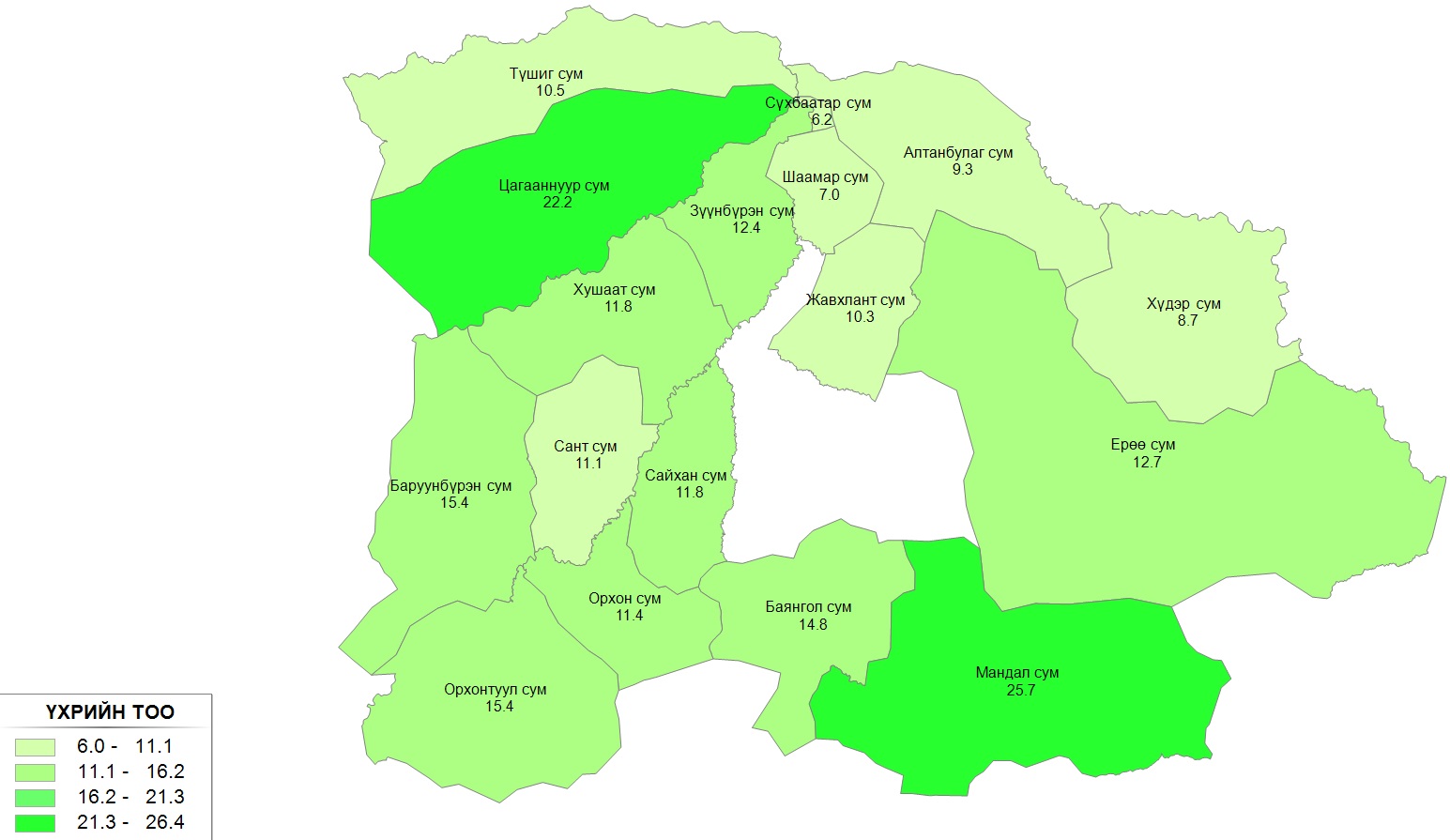 www.Selenge.nso.mn
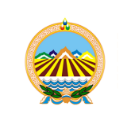 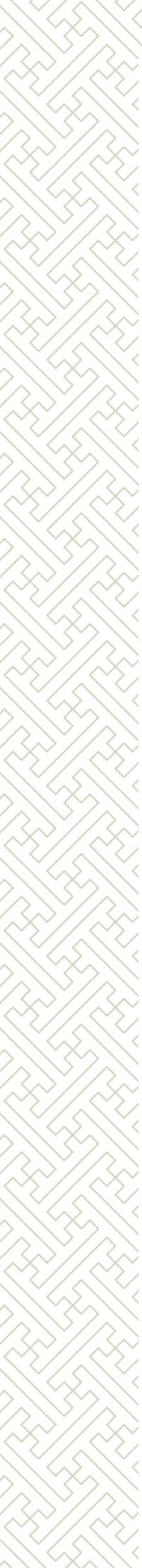 Сэлэнгэ аймаг Статистикийн хэлтэс
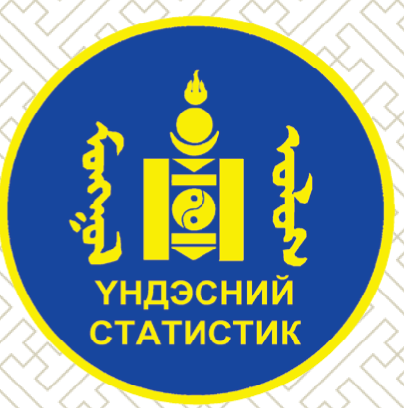 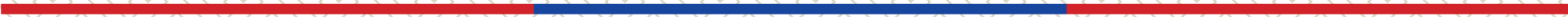 Тэмээн сүргийн тоо, сумаар /мян.толгой/
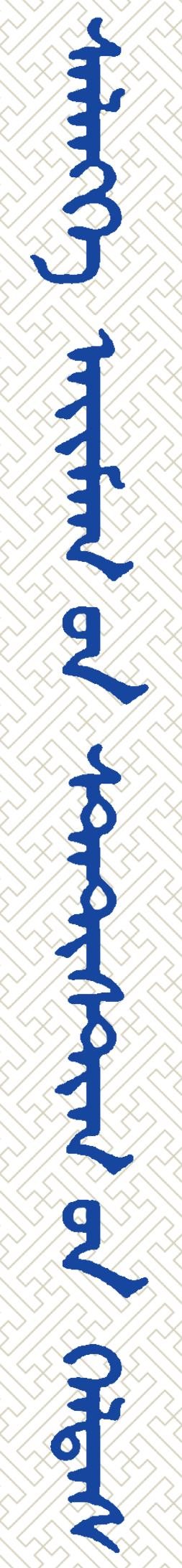 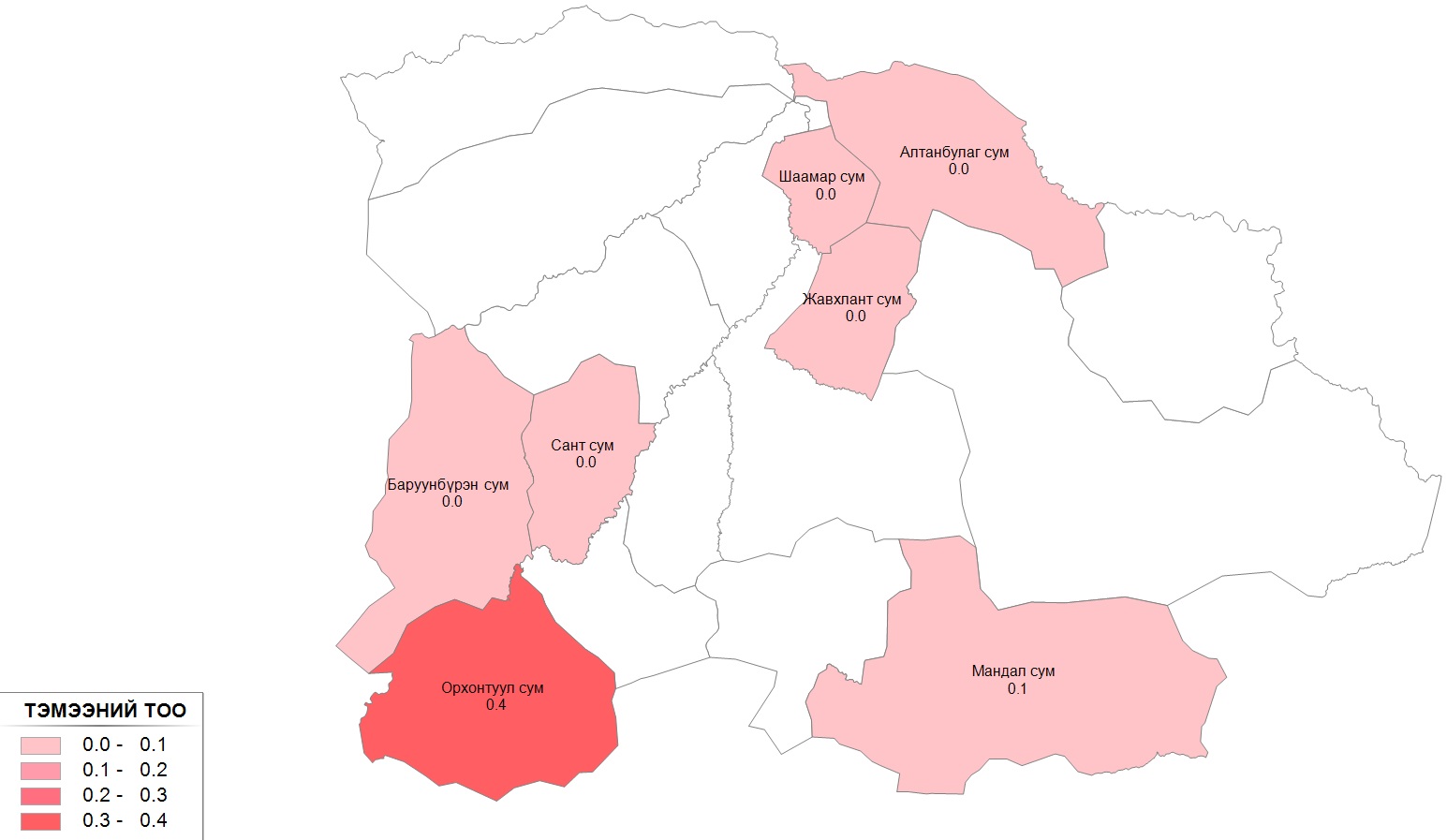 www.Selenge.nso.mn
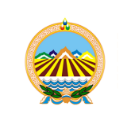 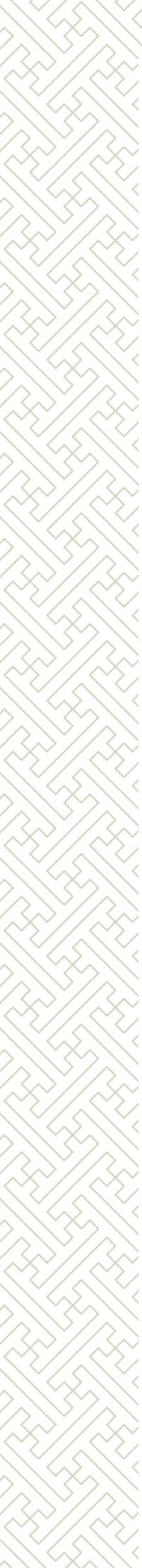 Сэлэнгэ аймаг Статистикийн хэлтэс
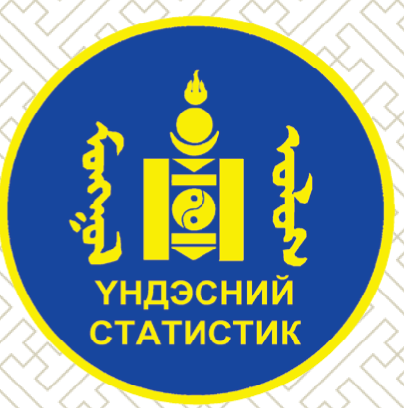 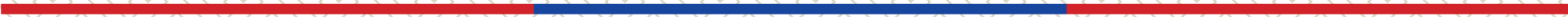 Хонин сүргийн тоо, сумаар /мян.толгой/
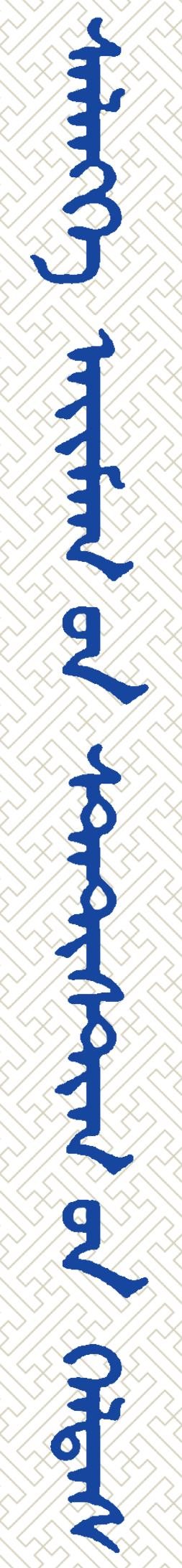 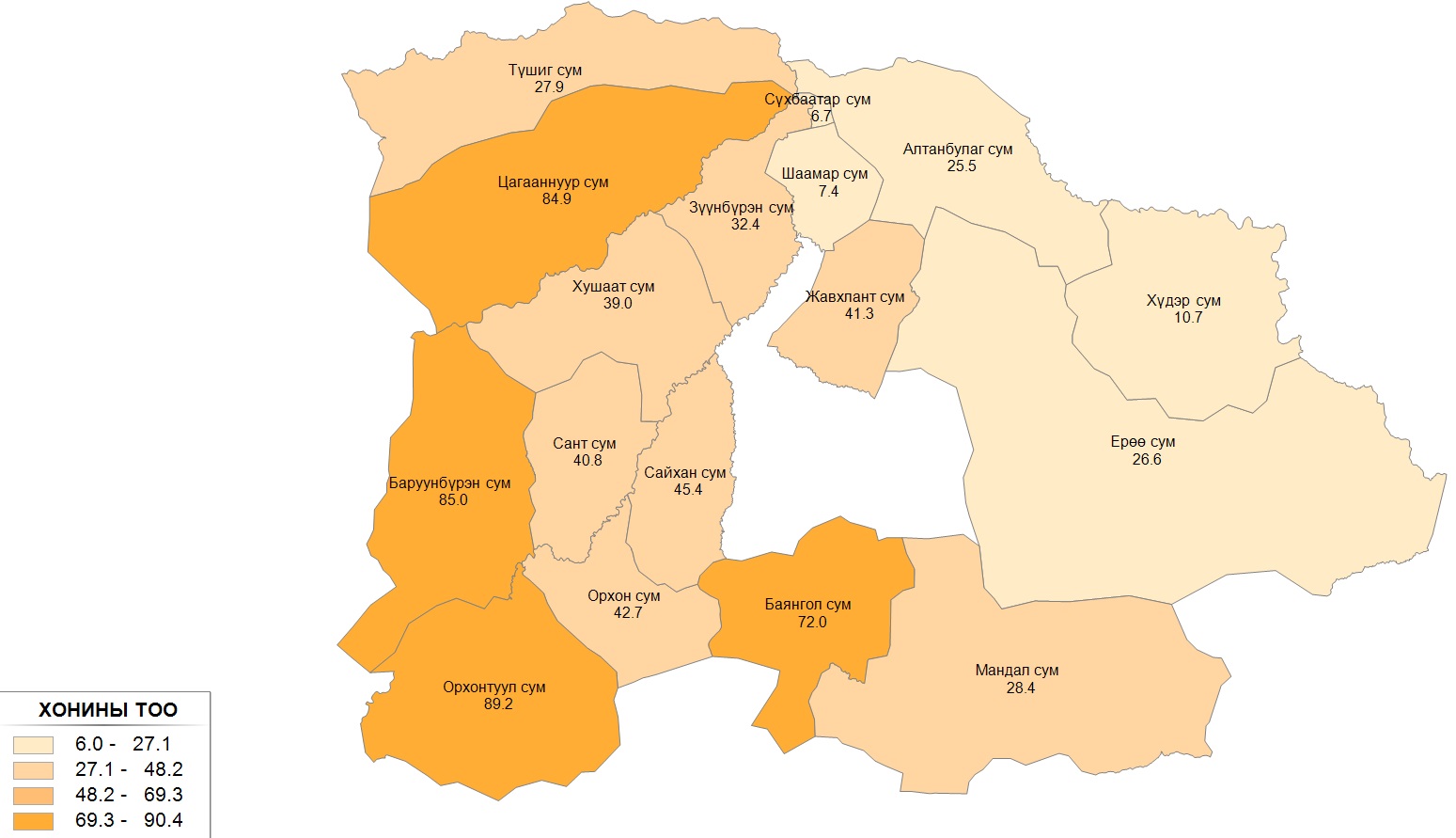 www.Selenge.nso.mn
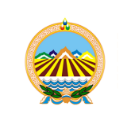 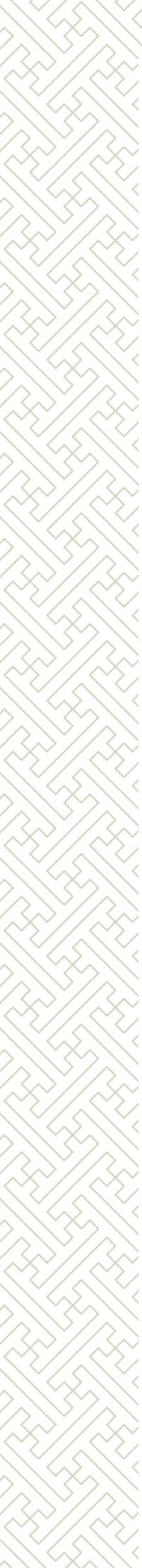 Сэлэнгэ аймаг Статистикийн хэлтэс
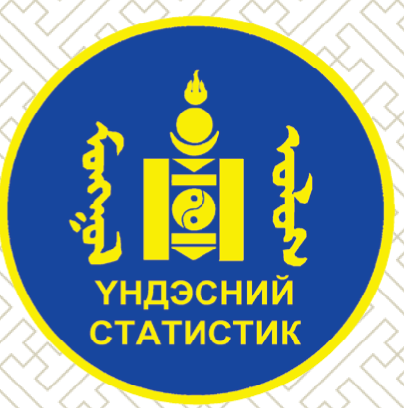 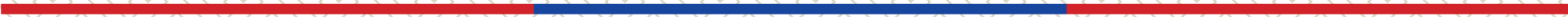 Ямаан сүргийн тоо, сумаар /мян.толгой/
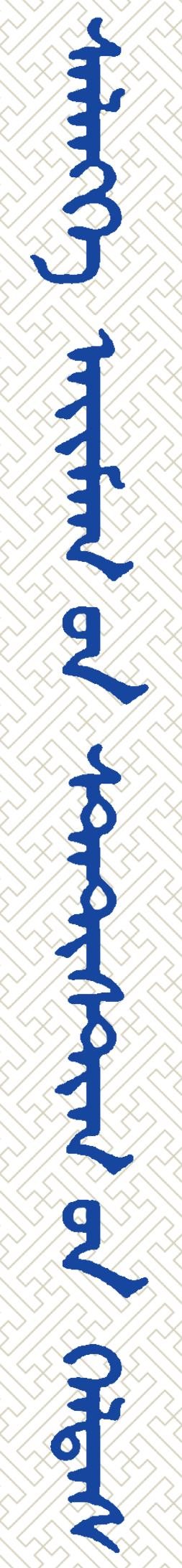 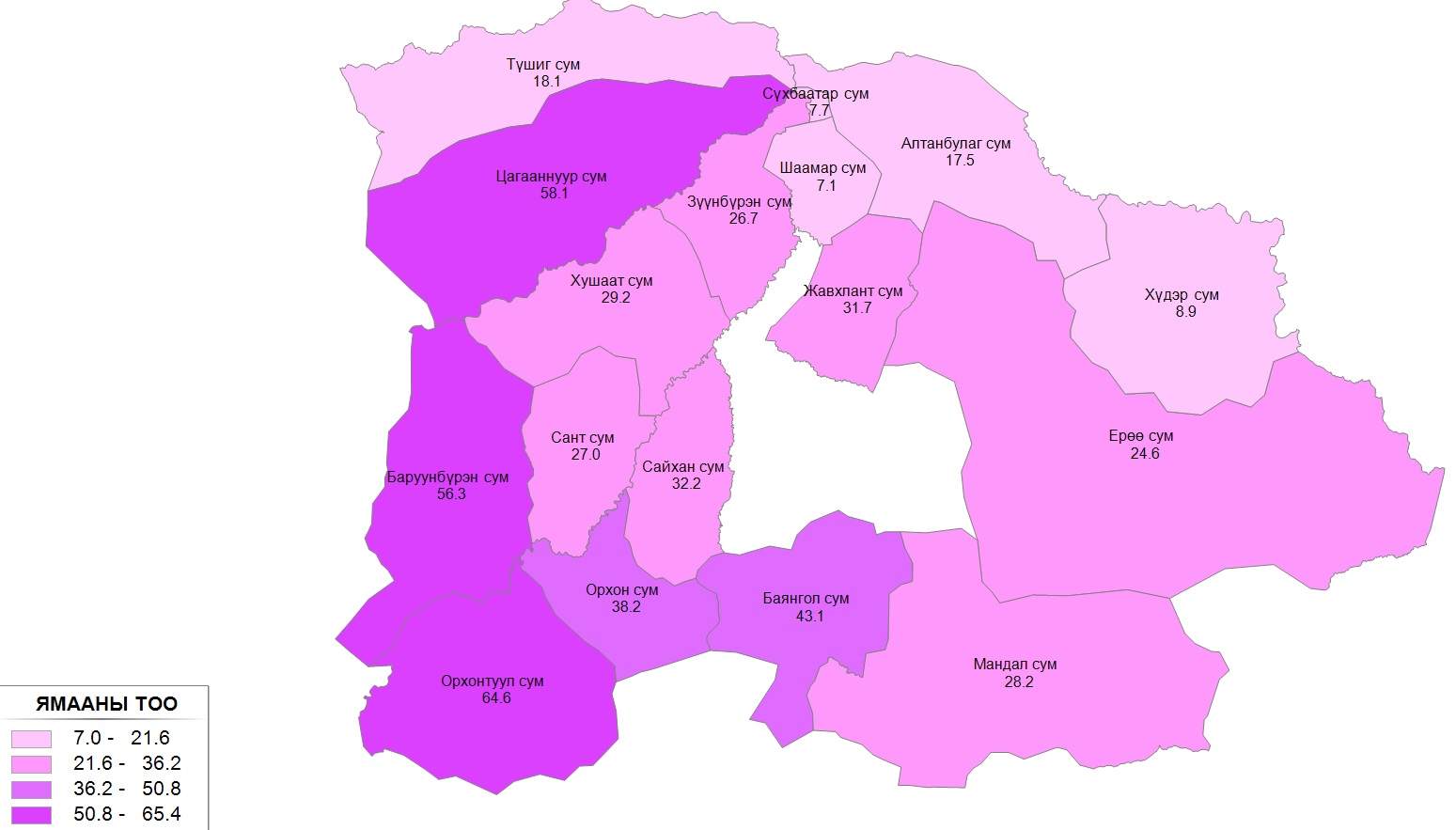 www.Selenge.nso.mn
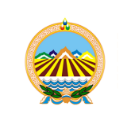 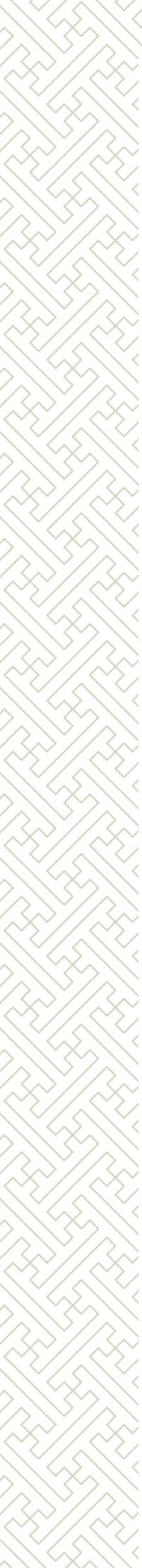 Сэлэнгэ аймаг Статистикийн хэлтэс
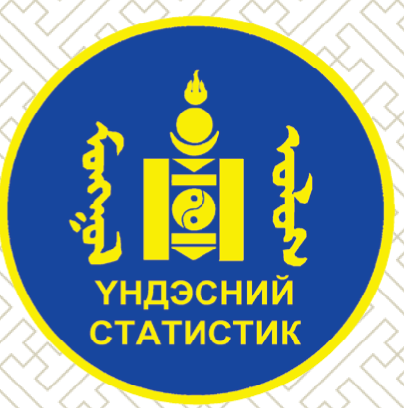 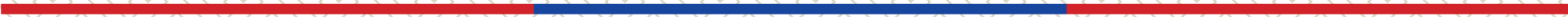 200 хүртэл толгой малтай өрхийн тоо, байршлаар
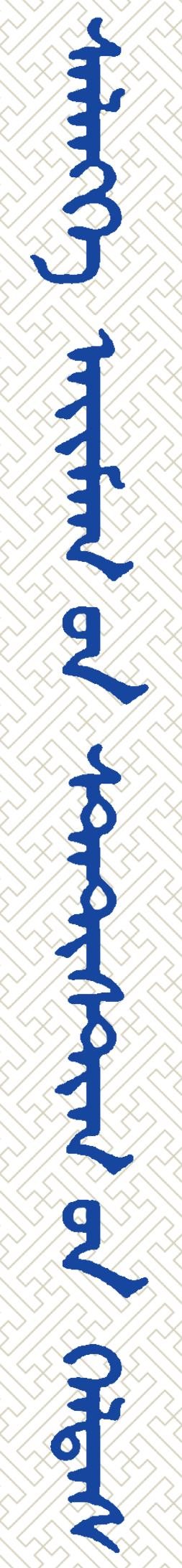 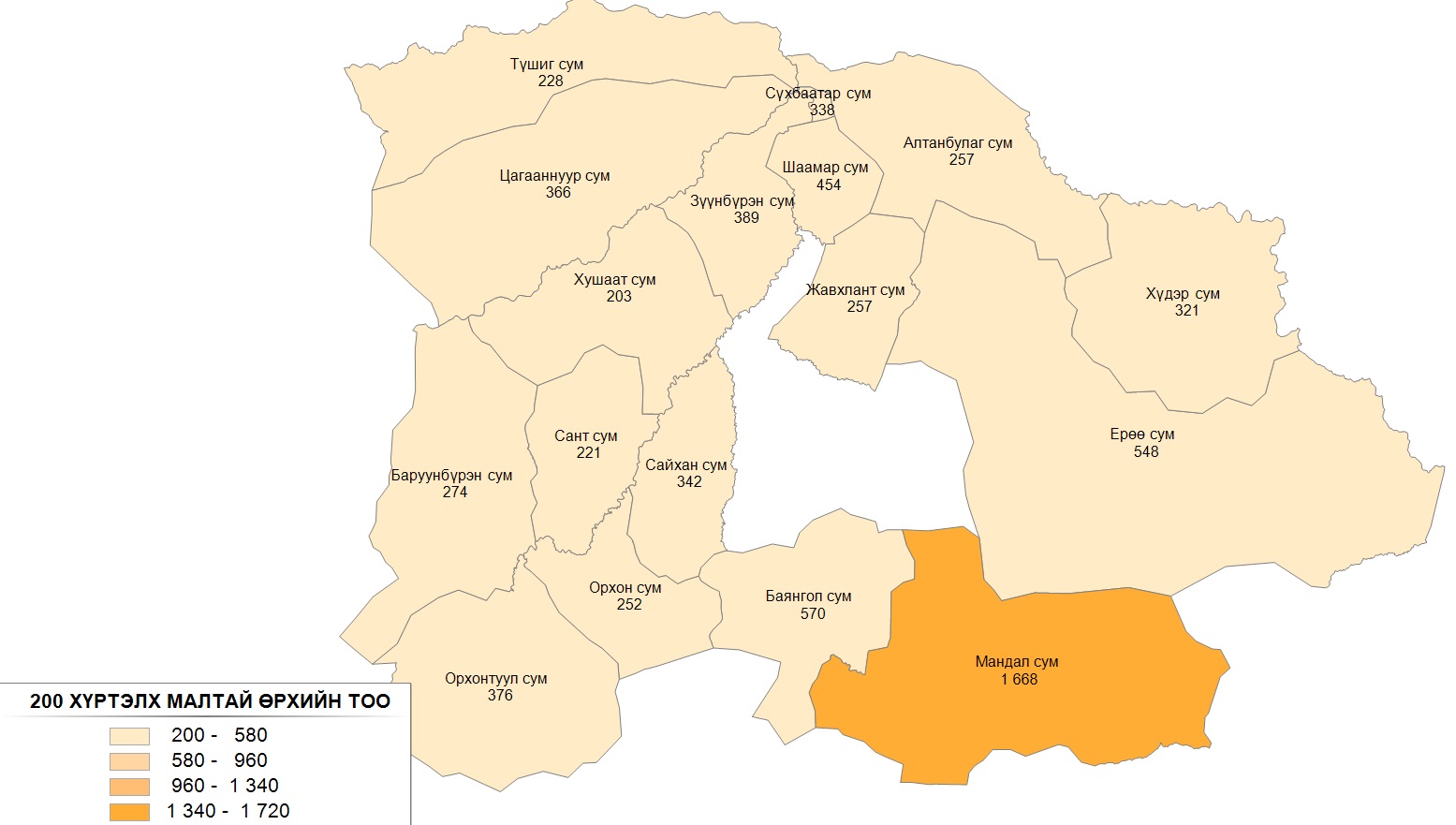 www.Selenge.nso.mn
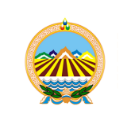 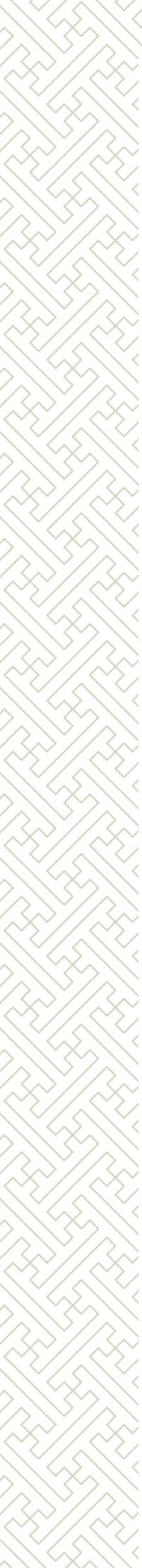 Сэлэнгэ аймаг Статистикийн хэлтэс
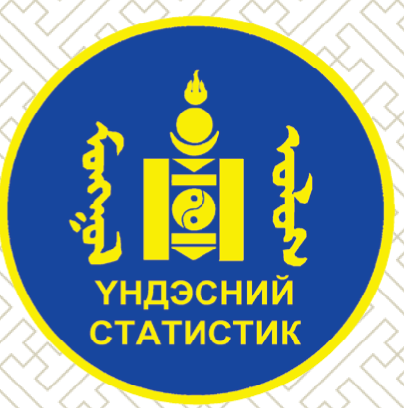 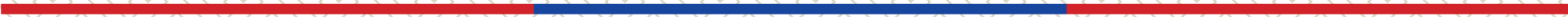 1000- с дээш толгой малтай өрхийн тоо, байршлаар
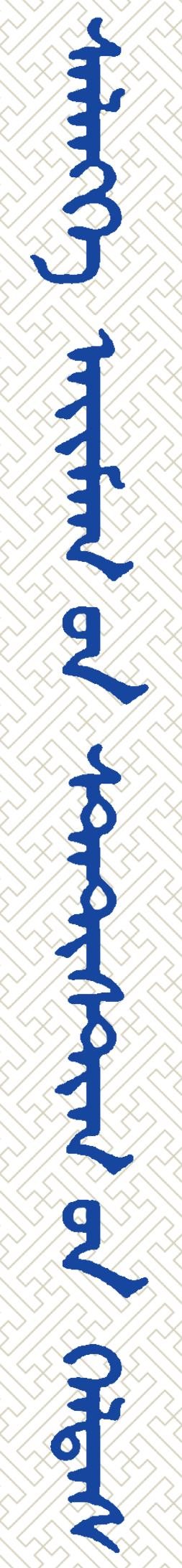 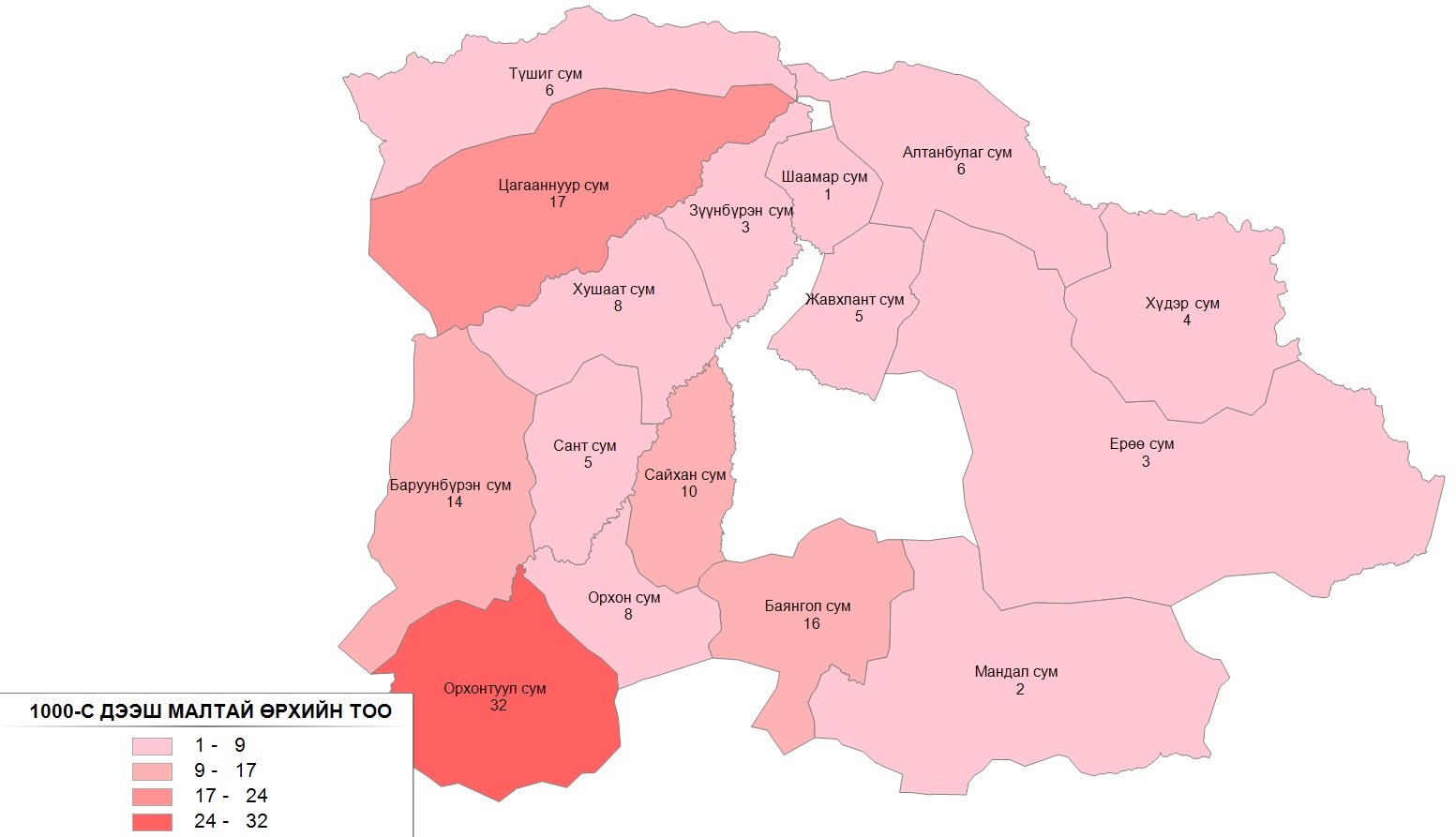 www.Selenge.nso.mn
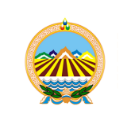 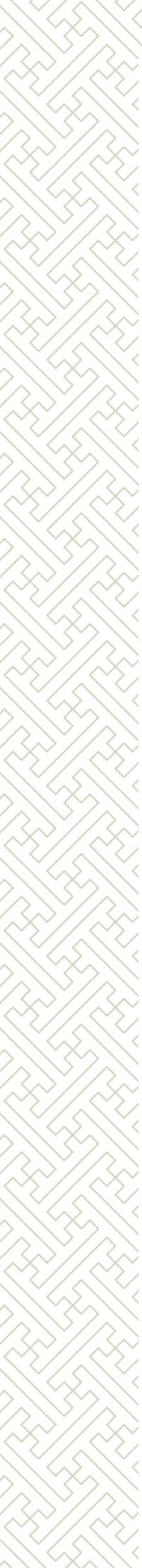 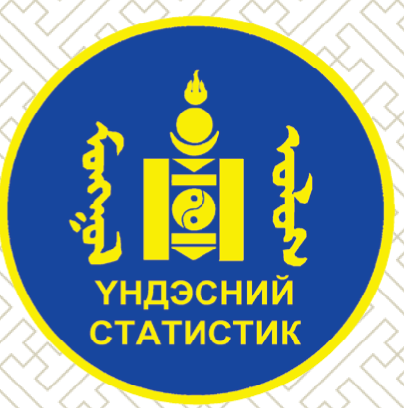 Сэлэнгэ аймаг Статистикийн хэлтэс
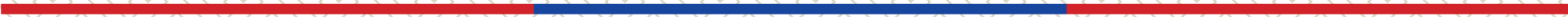 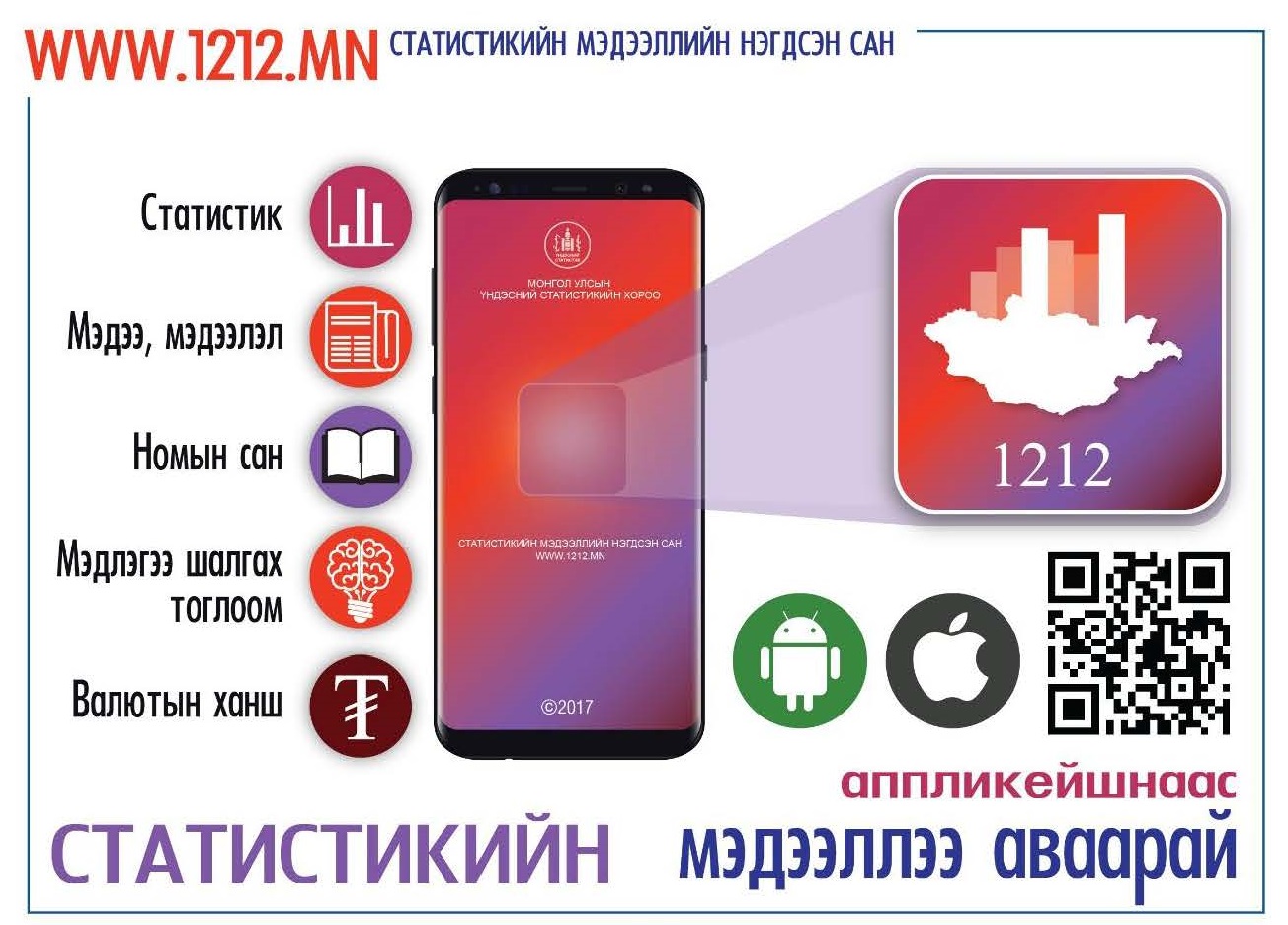 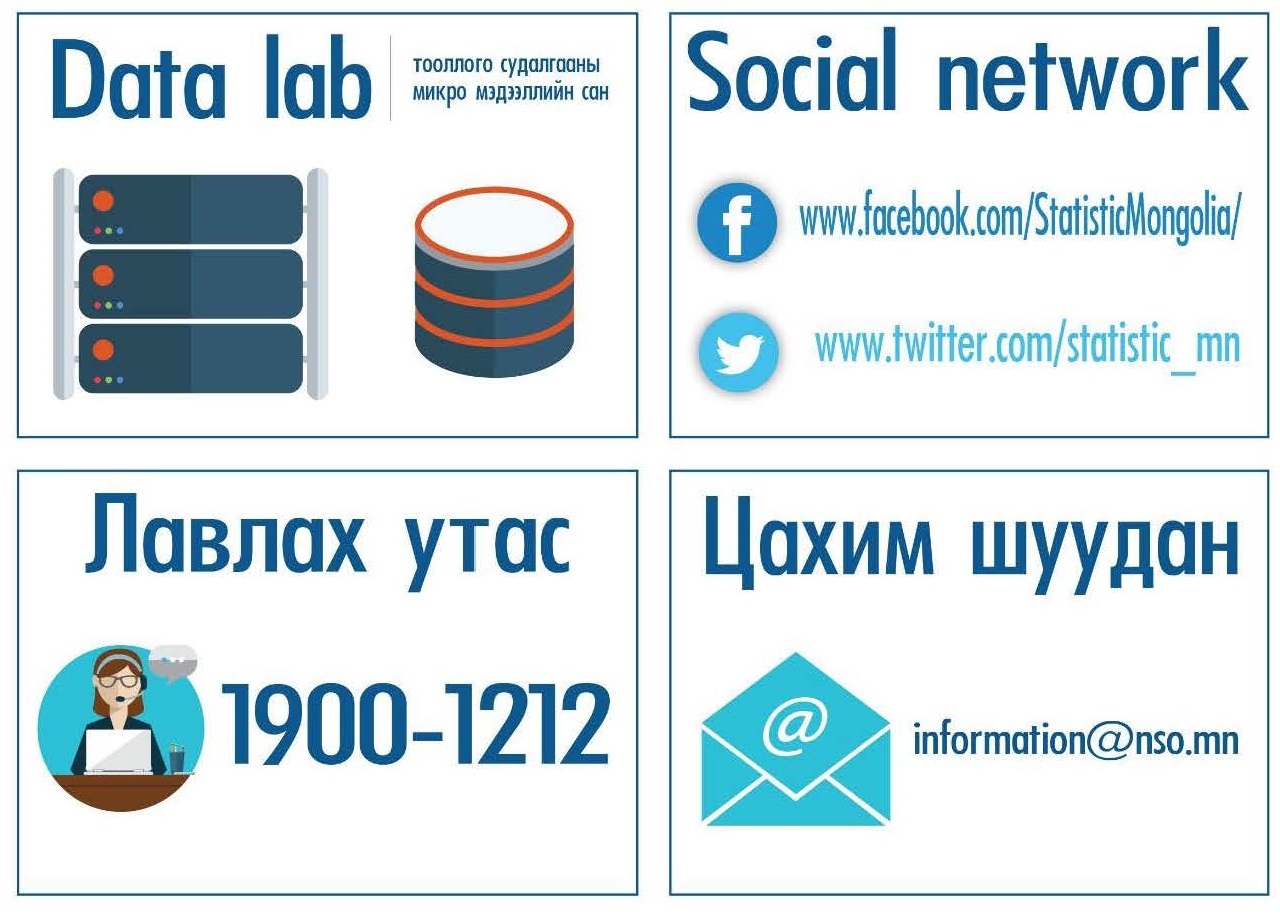 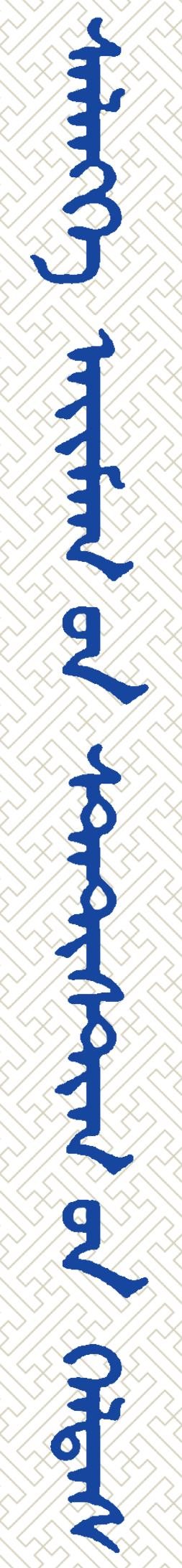 Олон улсын худалдааны төв, төрийн үйлчилгээний танхим
Сэлэнгэ Статистик
Утас: 70362449
           70362047
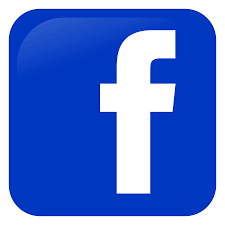 Selenge.nso.mn
Selenge.nso.mn